The Secret to an Inclusive Workplace
Audio via Teleconference Only:Call: 1800 896 323Pin: 13226340
[Speaker Notes: Welcome! As people arrive, engage them and ask questions
Get them to introduce themselves - name, company, role, location.

Ok, thank you for joining us, I think we have everyone online and dialled in via phone. We will be using the webinar system to take you through the slides and the teleconference for audio, so please double check you are signed into both. 

Good morning everyone and welcome to Australian Network on Disability’s webinar – The Secret to an Inclusive Workplace.

Before I hand over to Sam to do the welcome and Kevin for the presentation, a few notes about the system.]
The Secret to an 
INCLUSIVEWORKPLACE
with
KEVIN FIGUEIREDO
Beliefs
Will get hurt and cause safety issues Not productiveDifficult to manage performanceNot reliableAre in wheelchairsUnion will not accept it
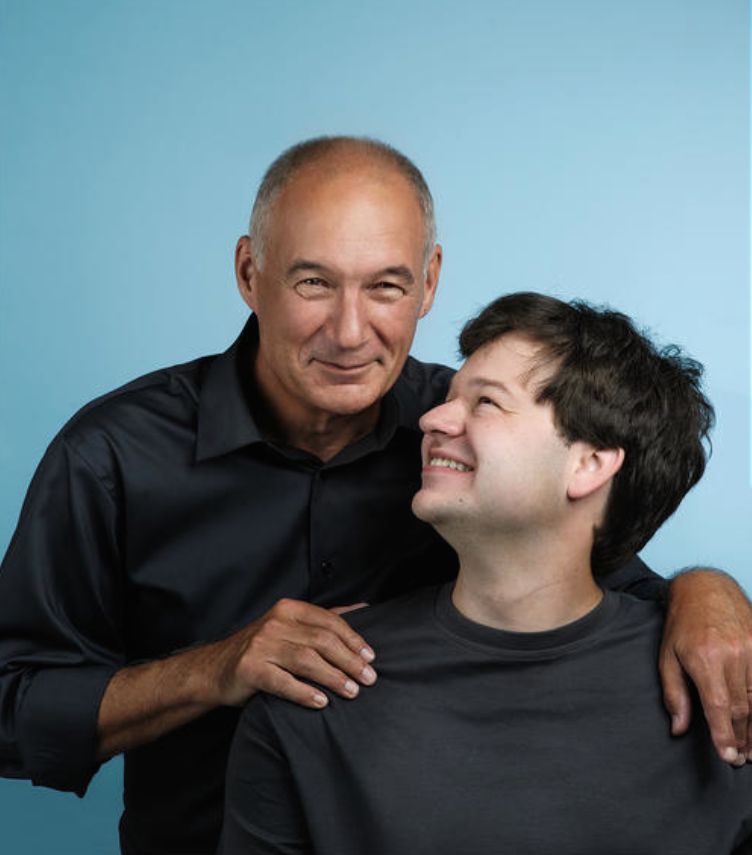 My 
ah ha moment!
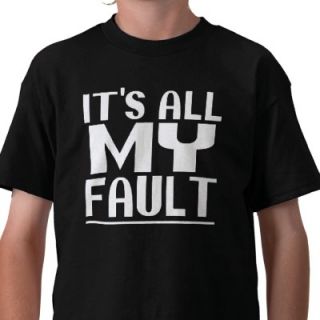 Removing the fear of failure
$71.6 billion in sales63 million retail pharmacy patients per year6.3 million visitors per day200K people8,500+ plus stores 22 distribution centres
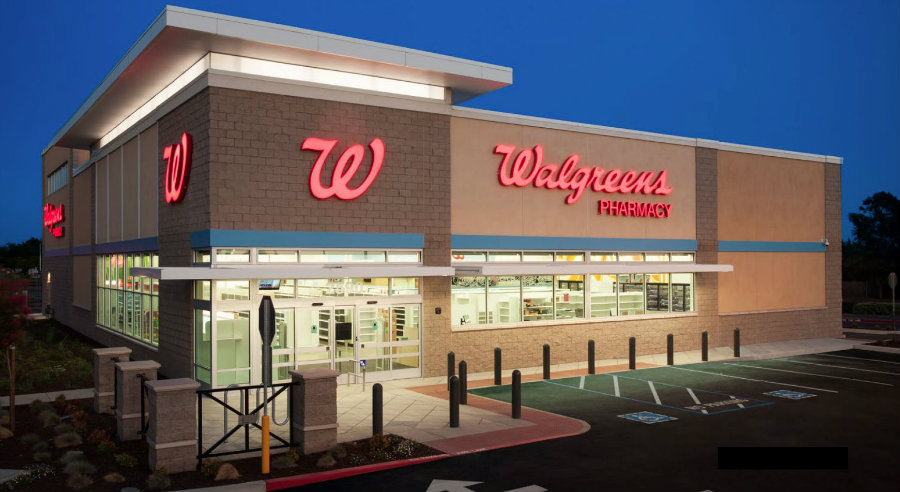 3 secrets to creating an inclusive culture
#1
A champion with passion, in a big business
#2
Go BIG, not incremental!
#3
Focus on the person not the process
Greg Wasson – CEO Walgreens – 2009-2014
#1 A champion with passion, in a big business
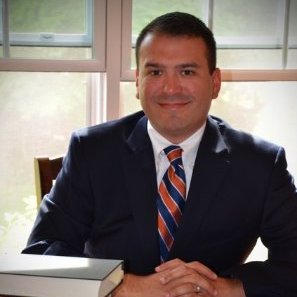 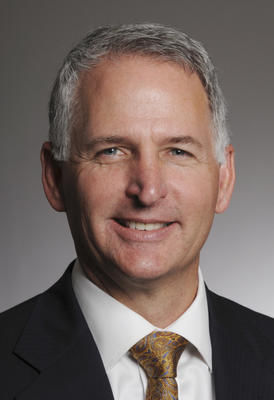 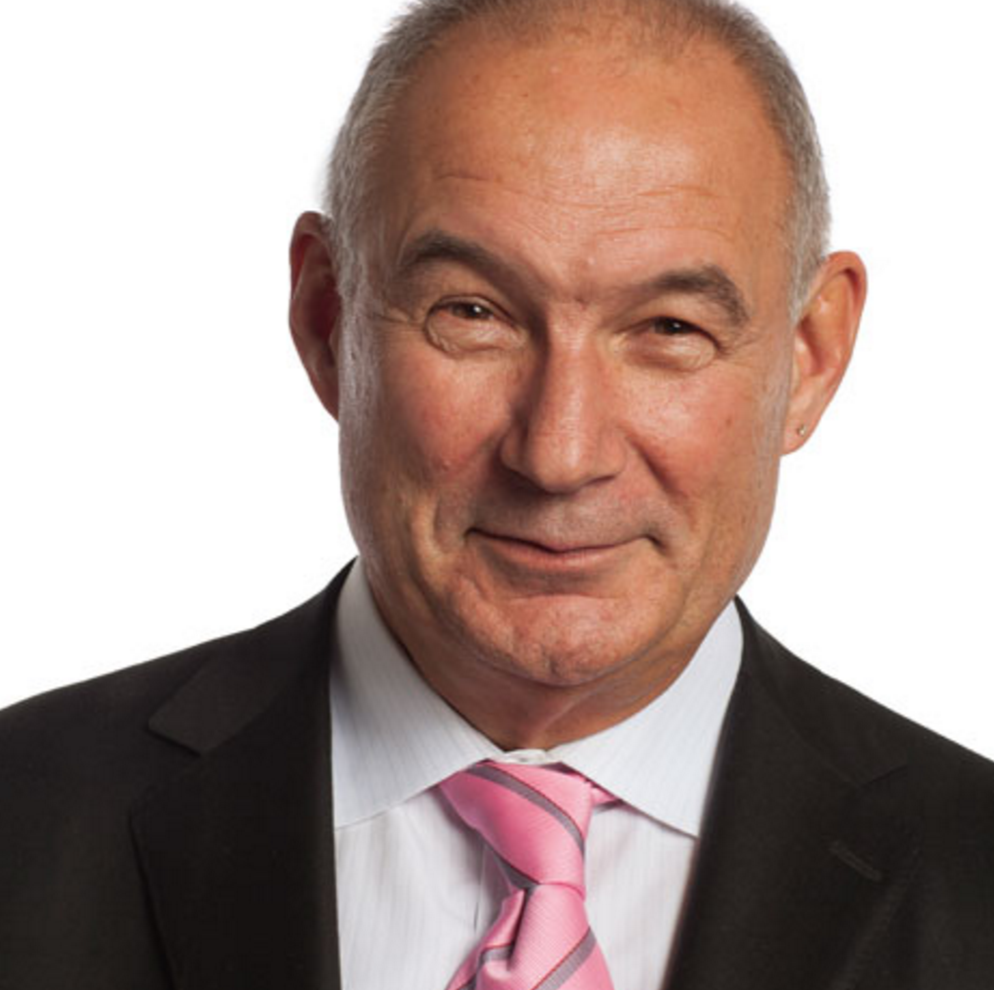 Randy Lewis
VP Supply Chain
Greg Wasson
CEO
Joe Wendover
Field Inclusion Manager
#2 Go BIG, not incremental!
Targets Quotas AmbitionDream
30%
no mascots
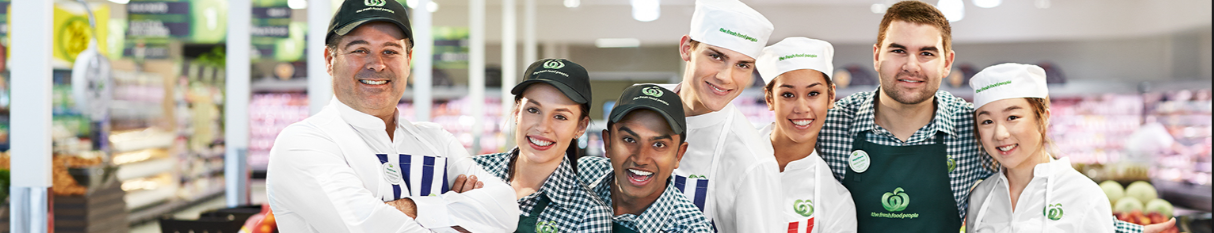 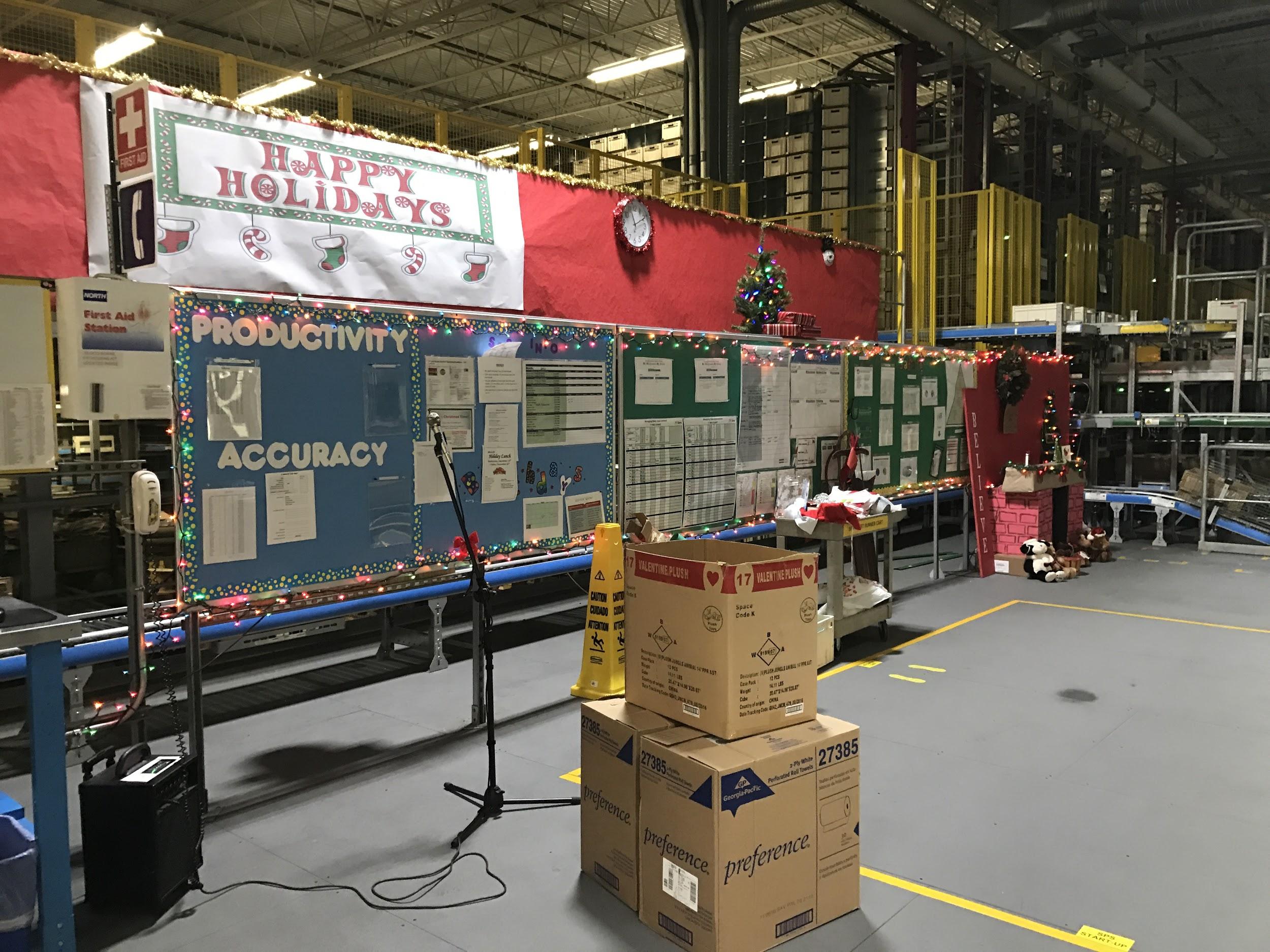 #2 Go BIG, not incremental
Who should be excluded?
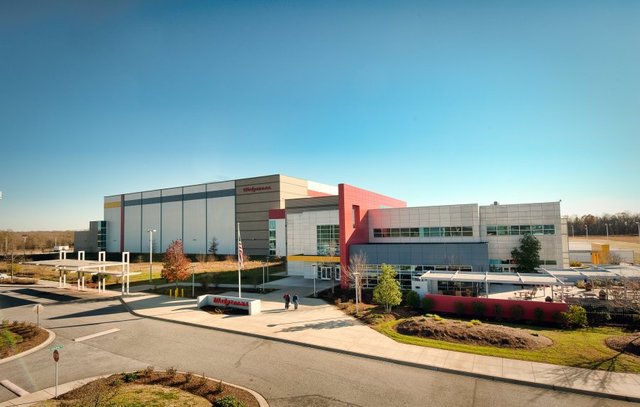 In the beginning there was Walgreens - Anderson, South Carolina
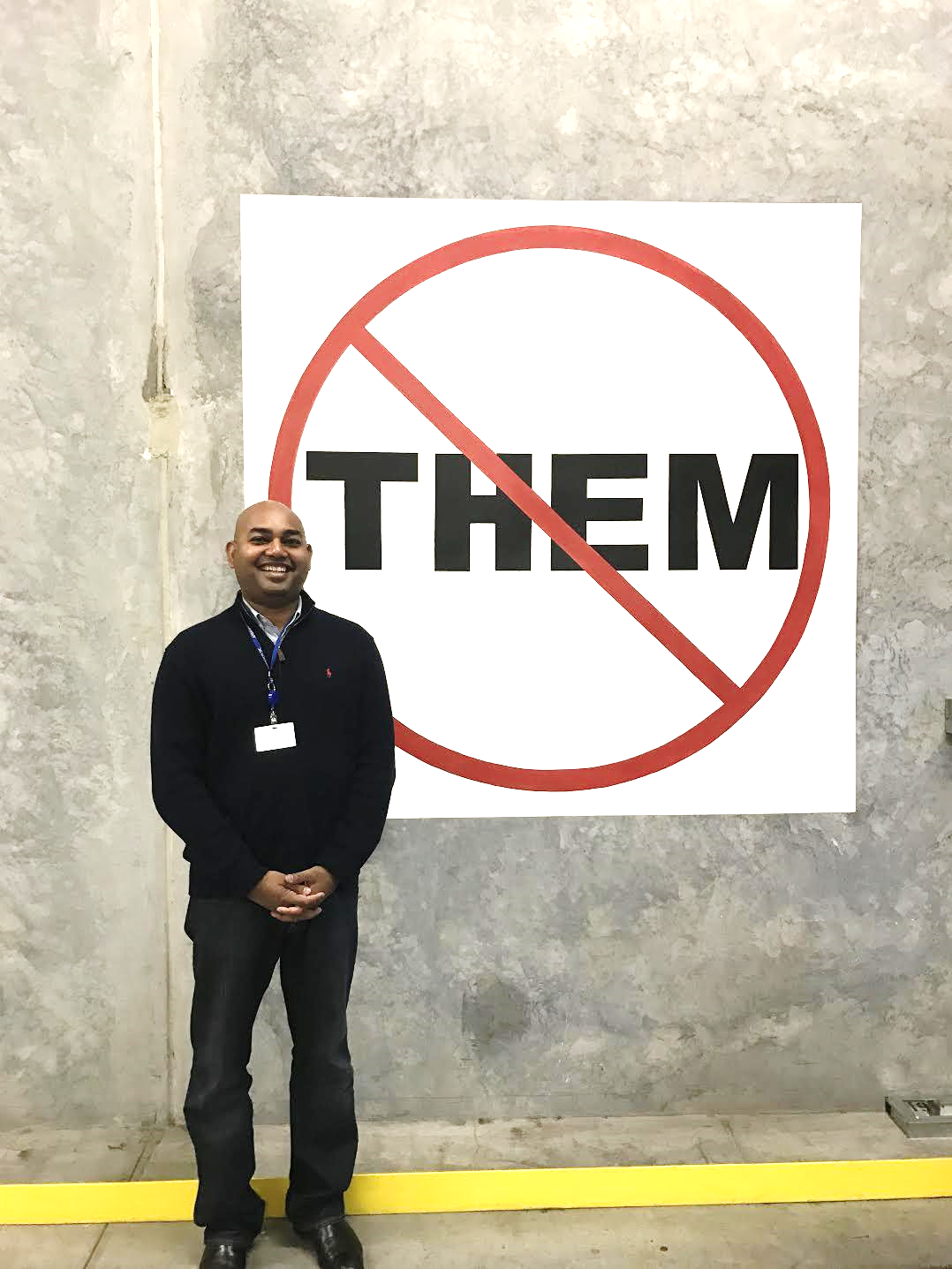 My peers needed proof
#3 Focus on the person not the process
“ATP”
Candyfloss and Popcorn
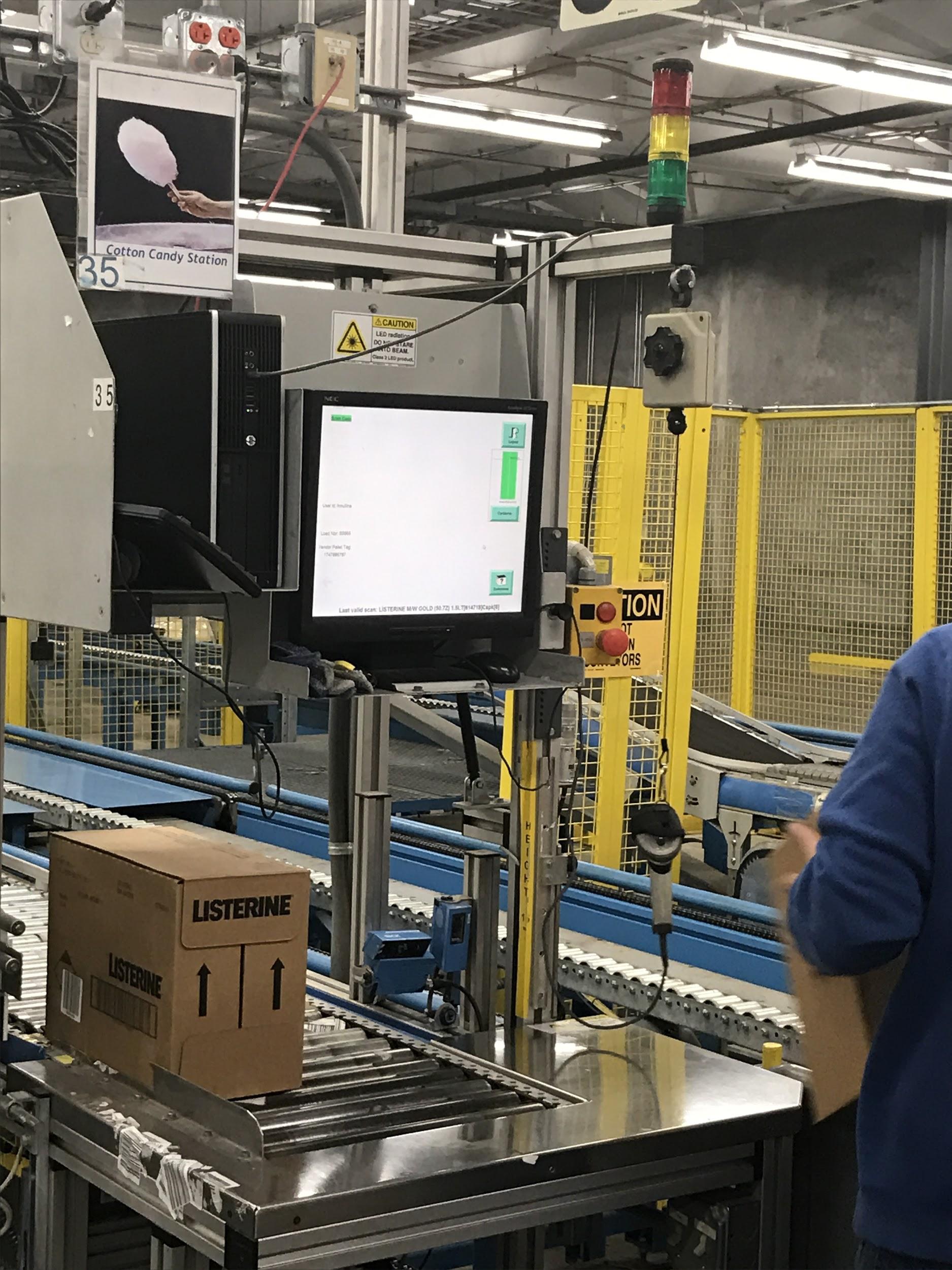 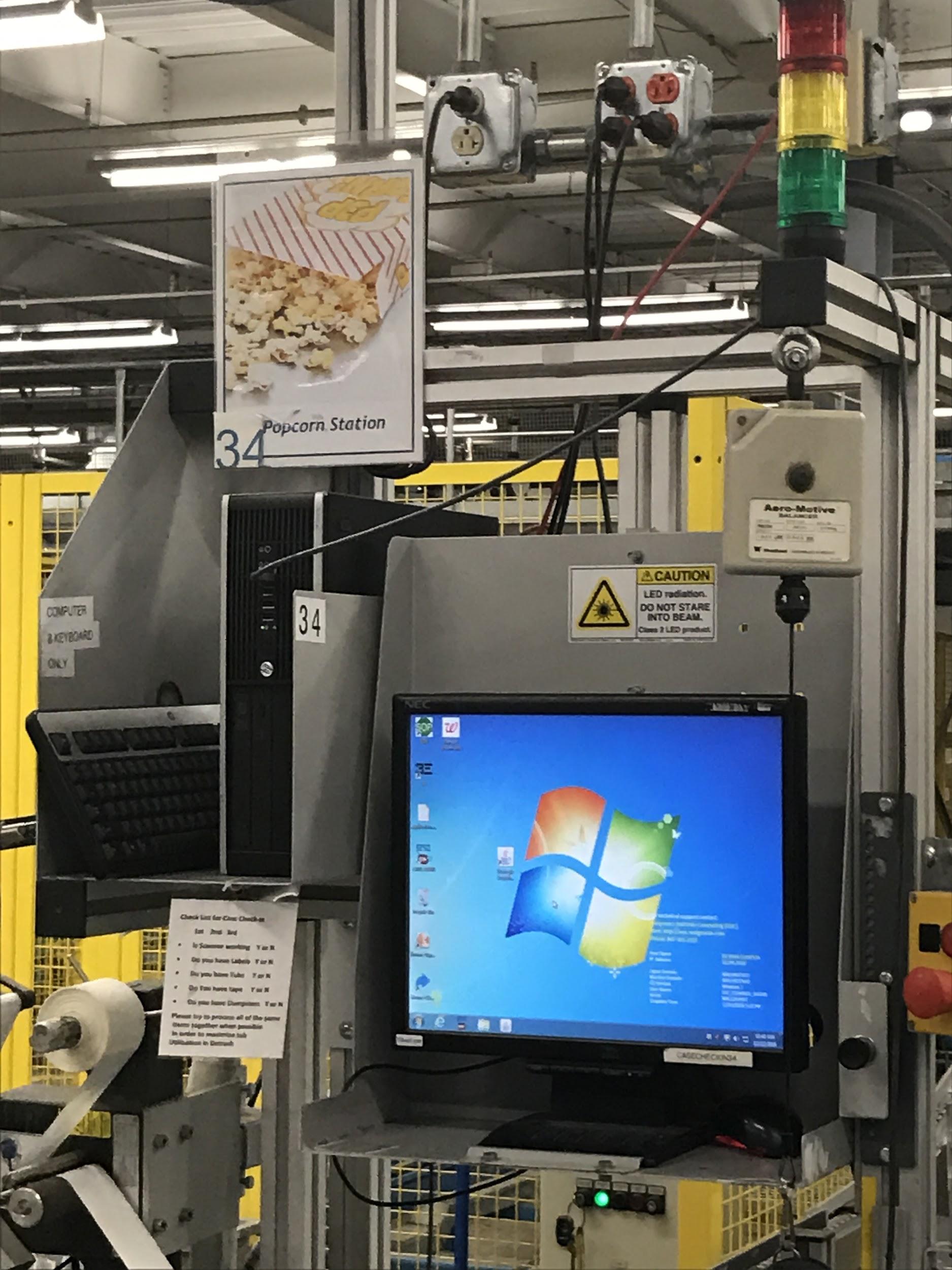 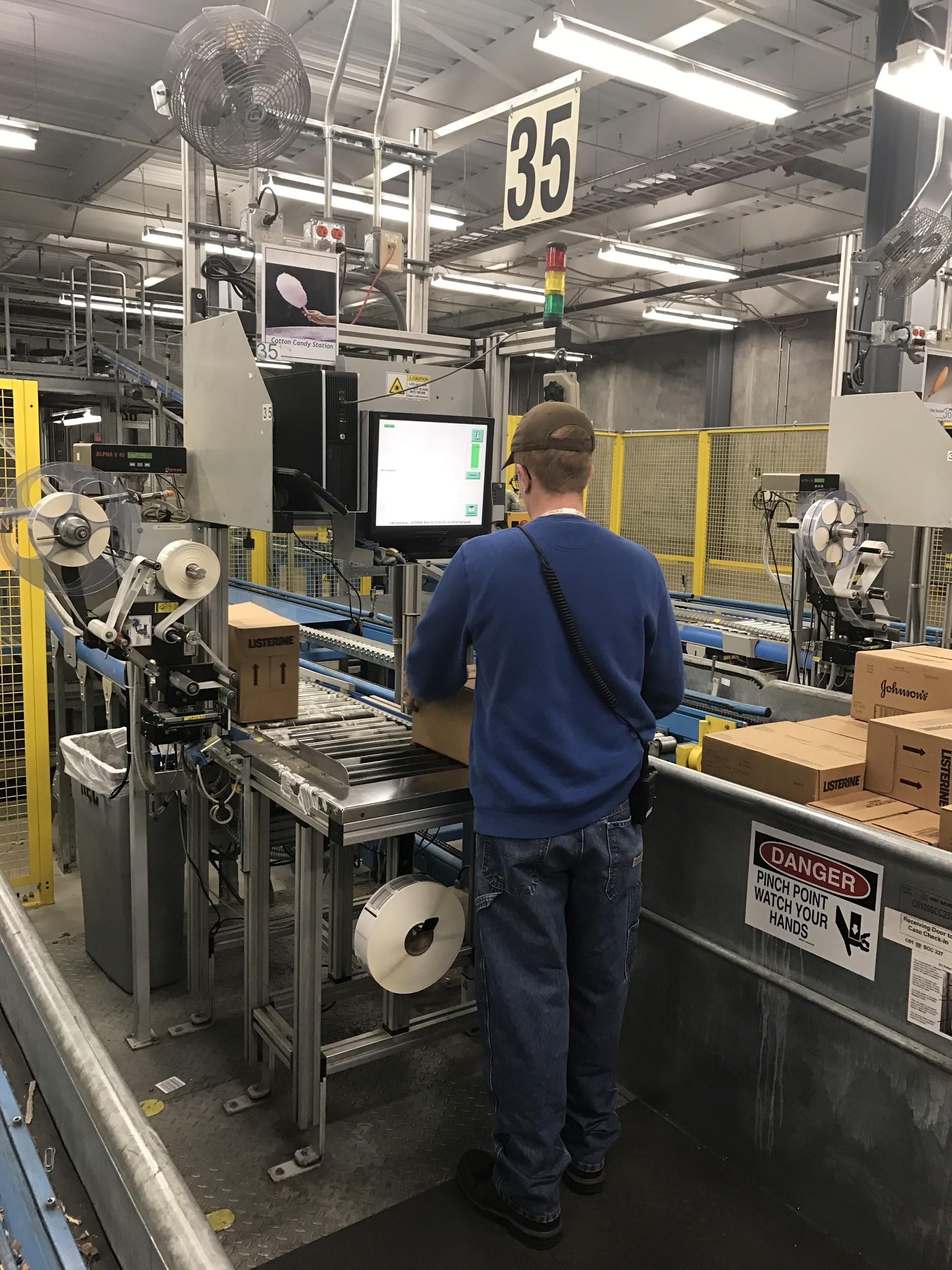 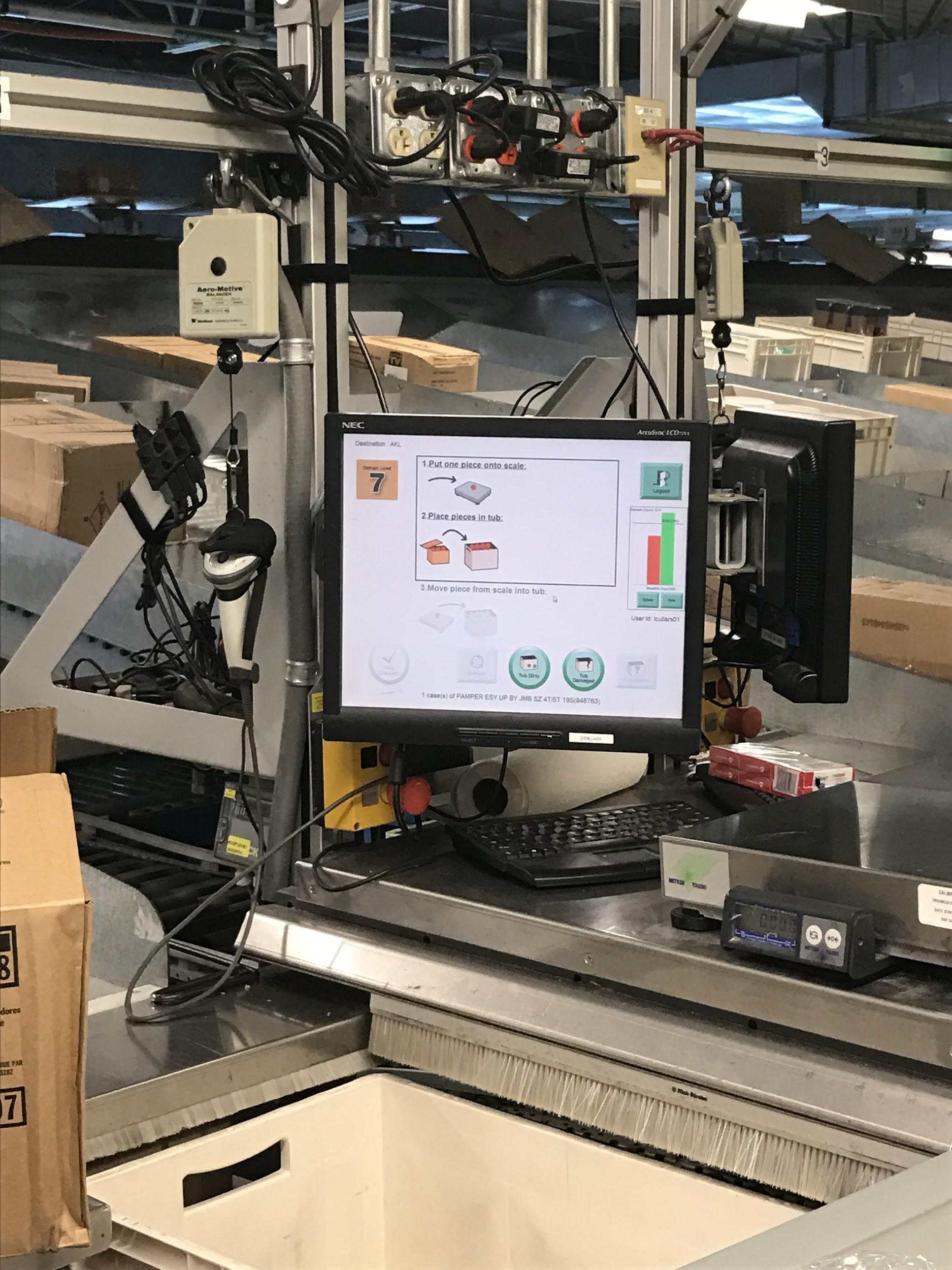 We accept the same standard so we pay the same wages
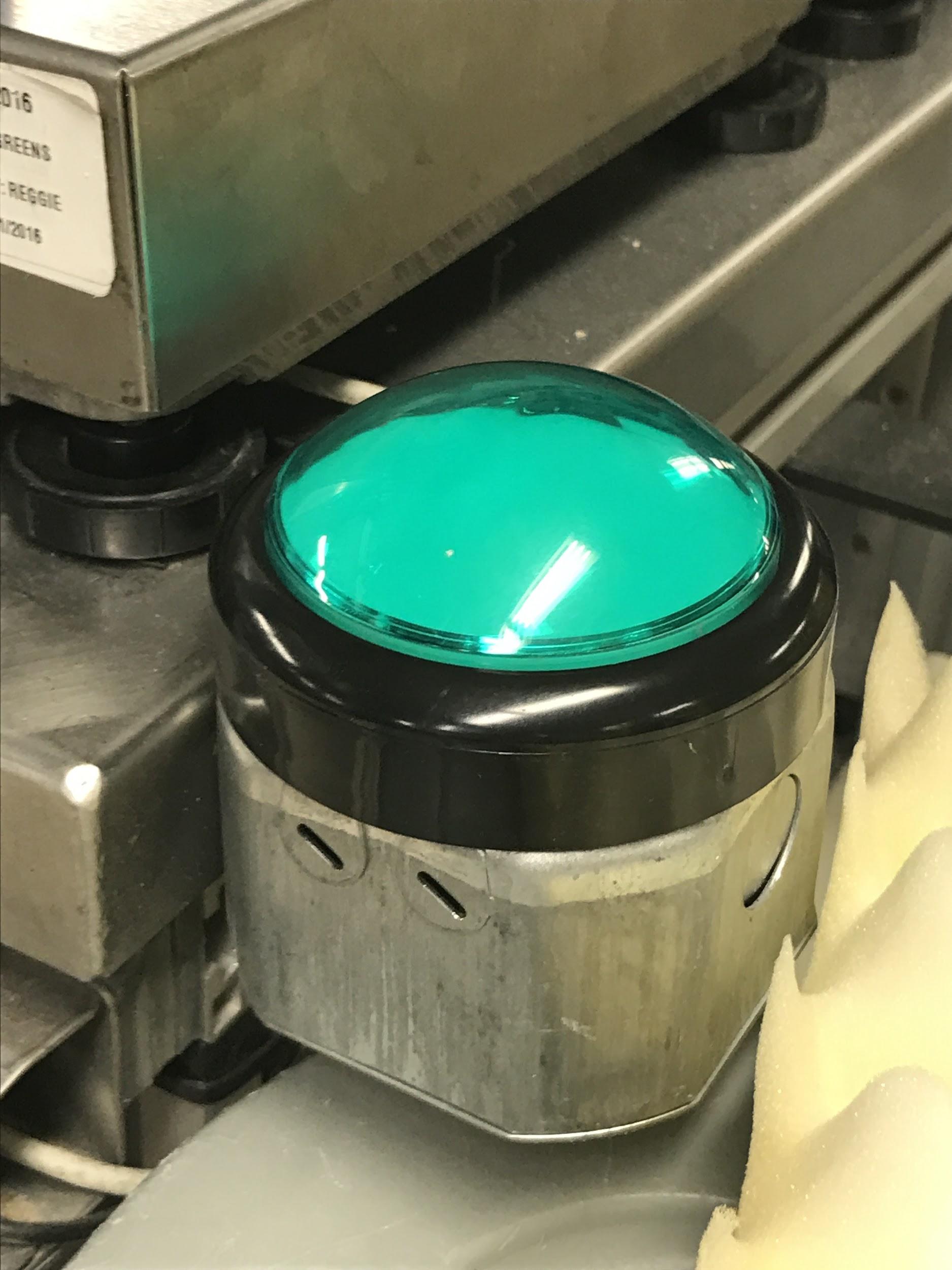 Push my buttons
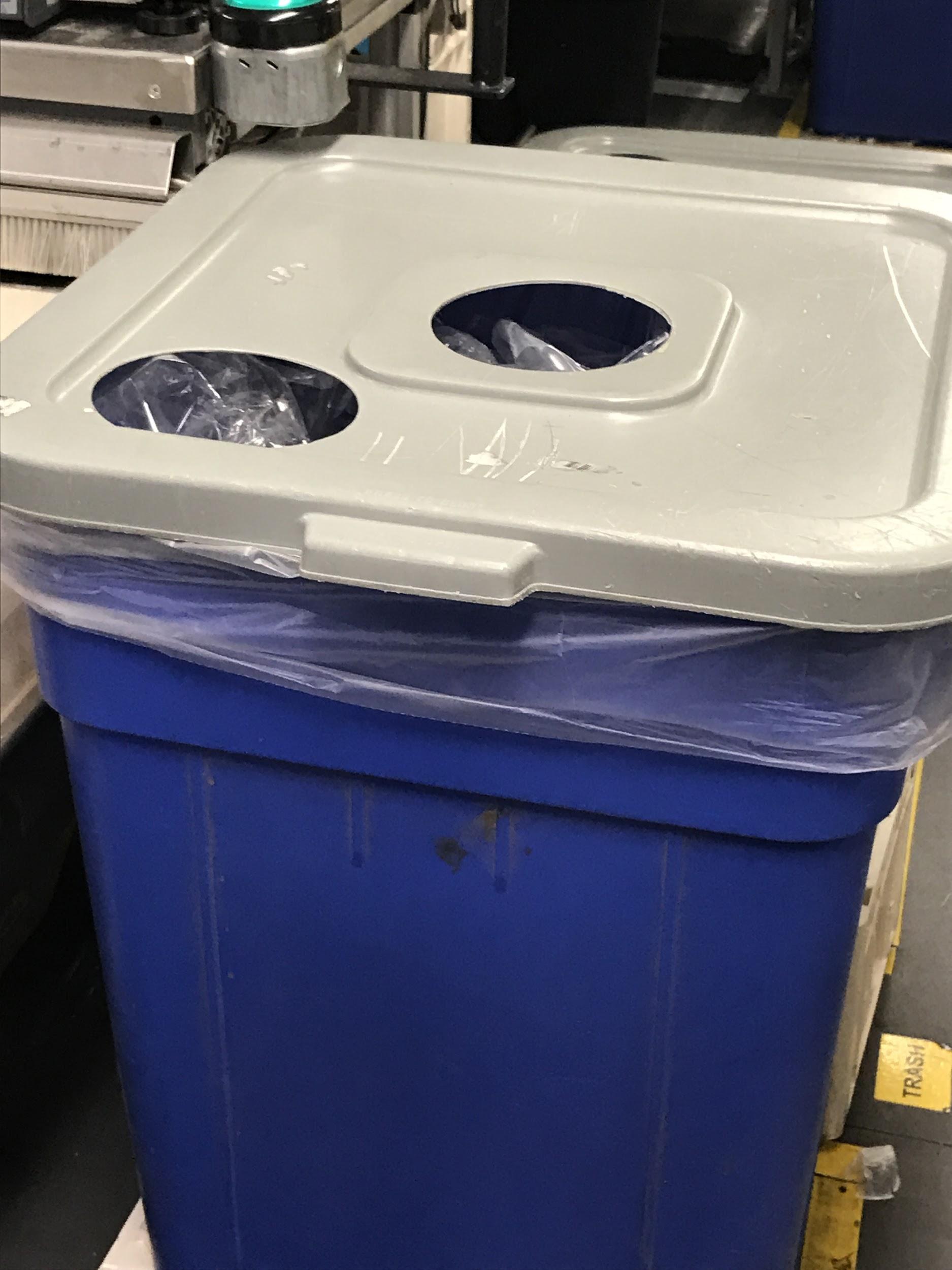 Wrap it up
This is my house, this is our house
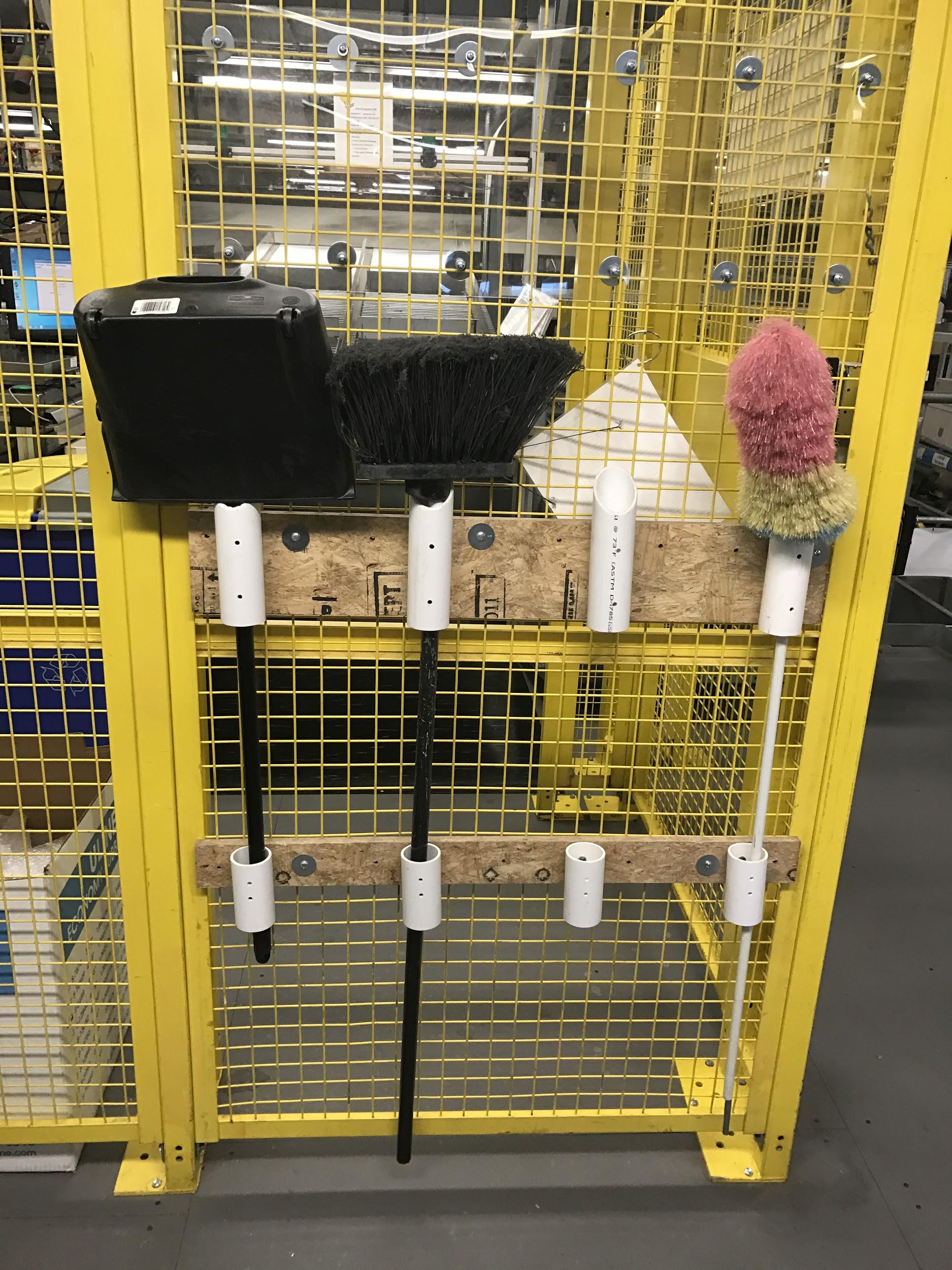 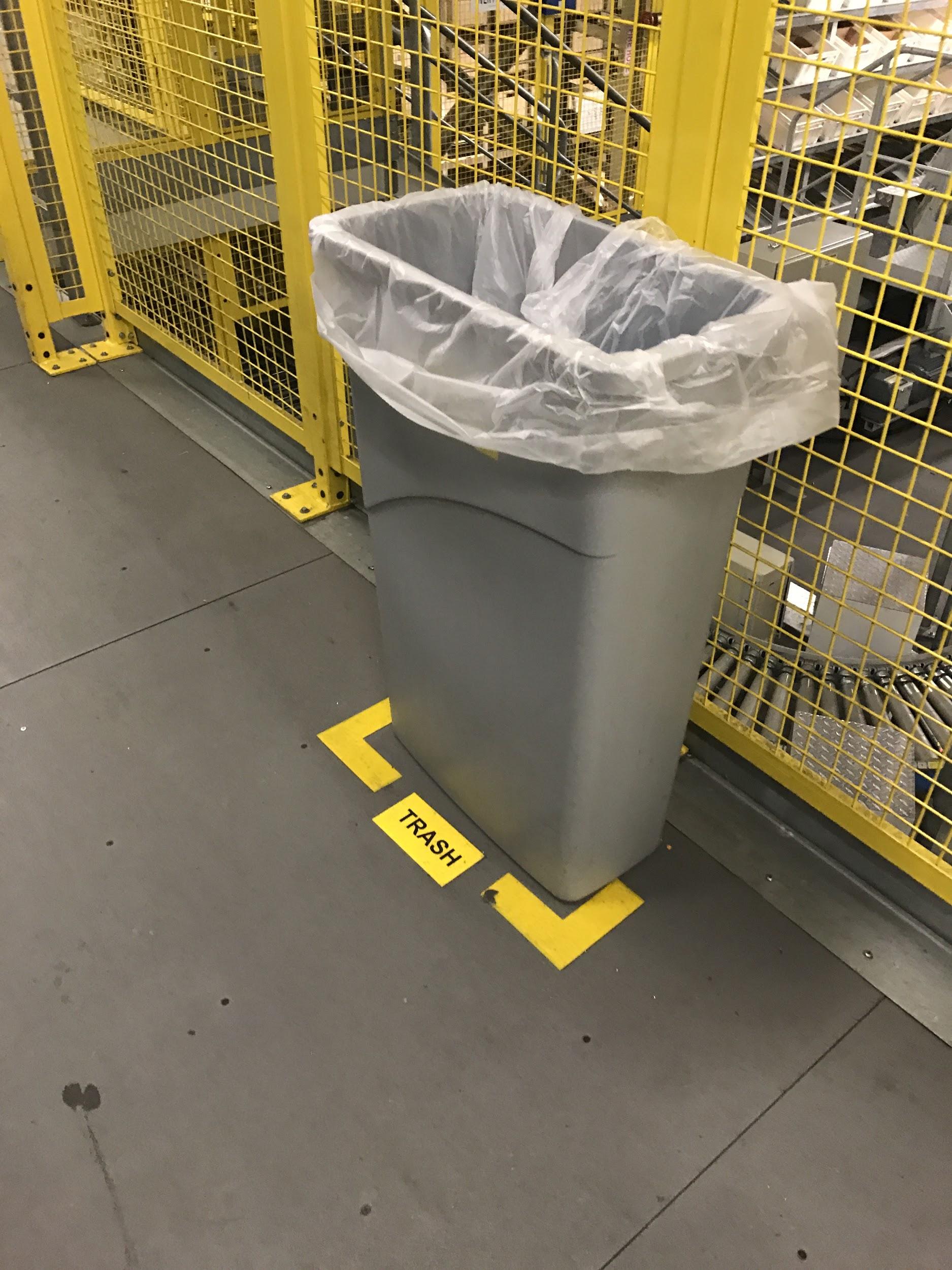 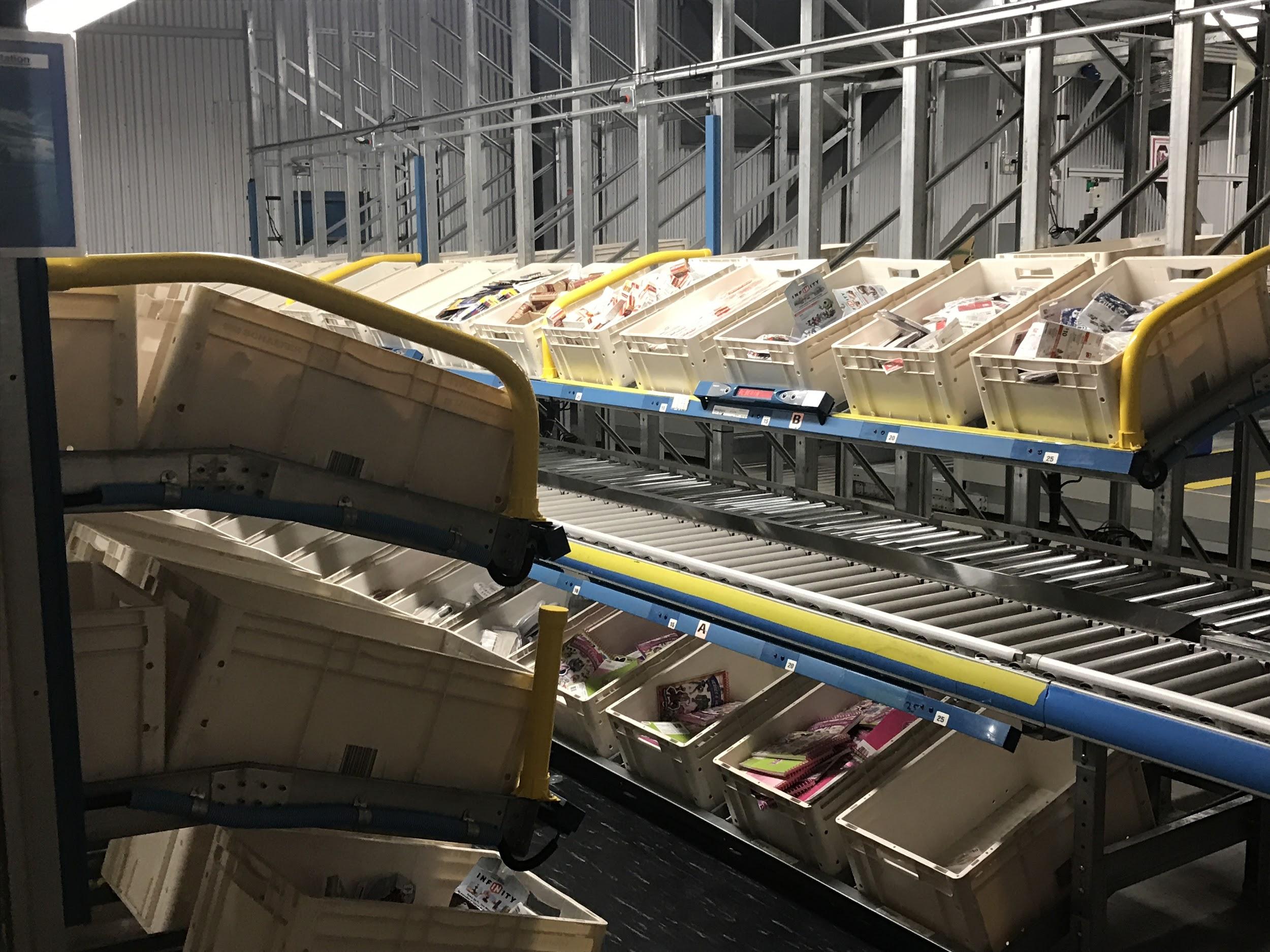 The LAB
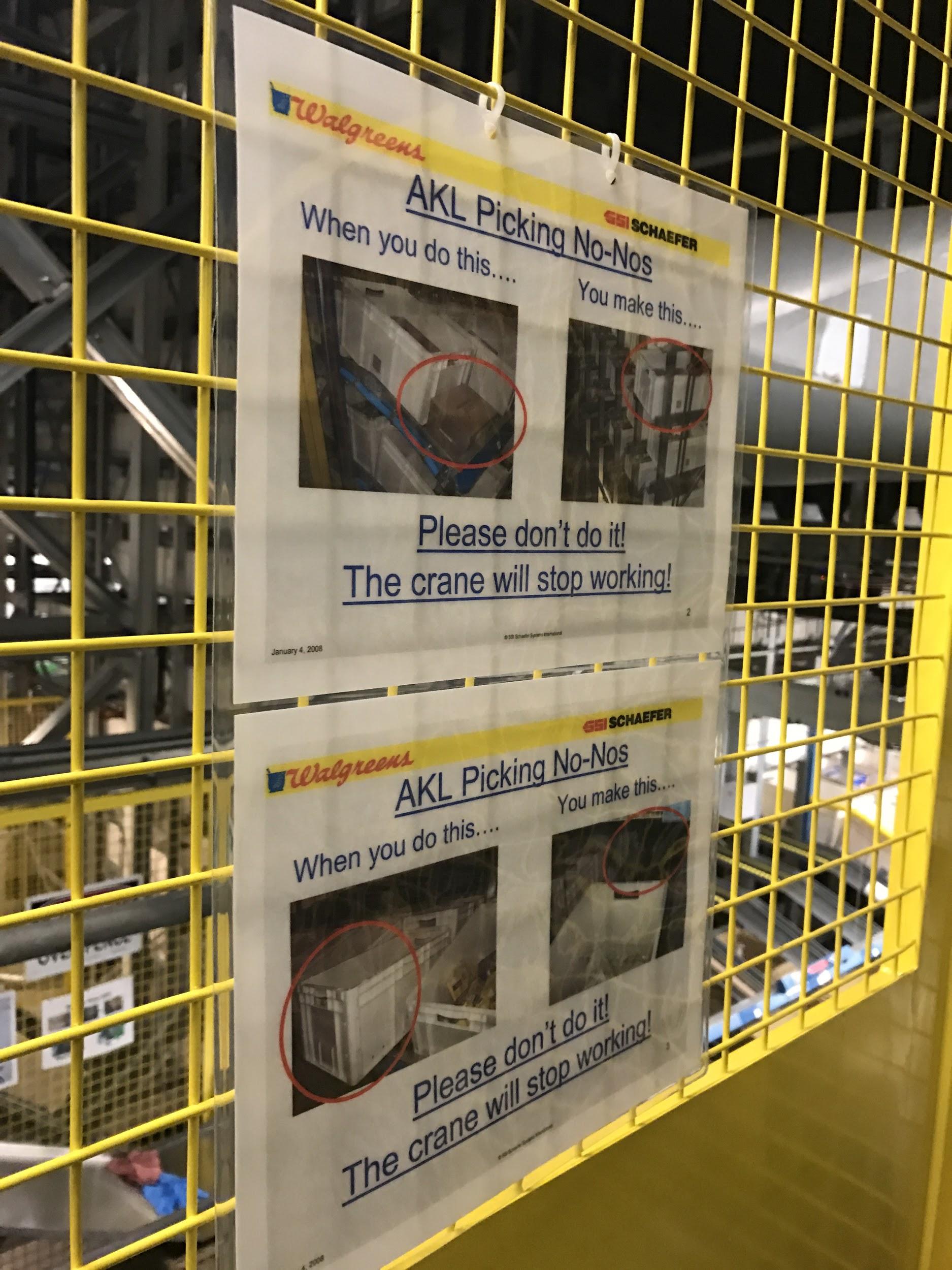 The power of WHY
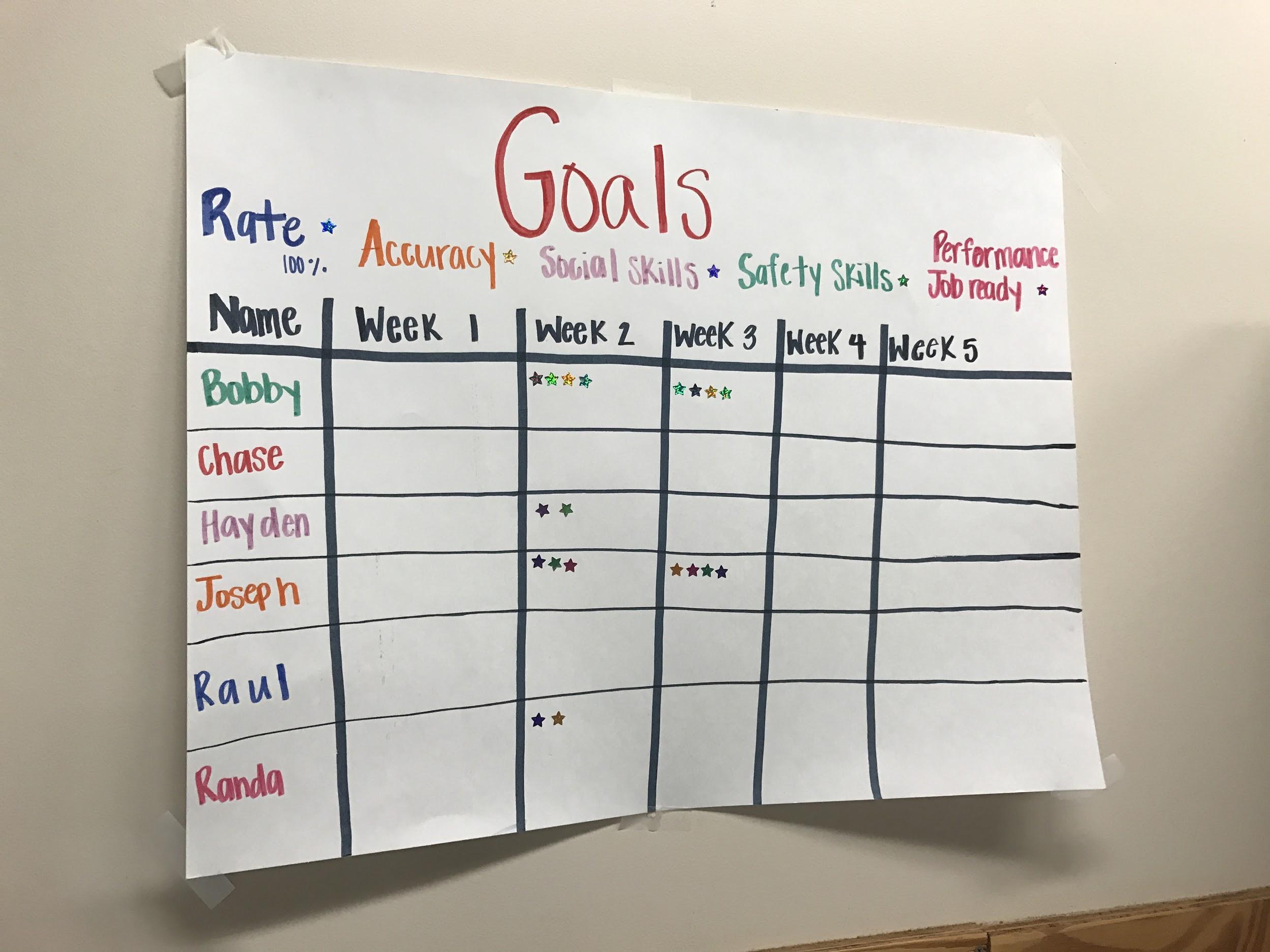 Cars, elevator buttons or cash?
RESULTS
SafetyProductivityAbsenteeismEngagementAttraction and Retention
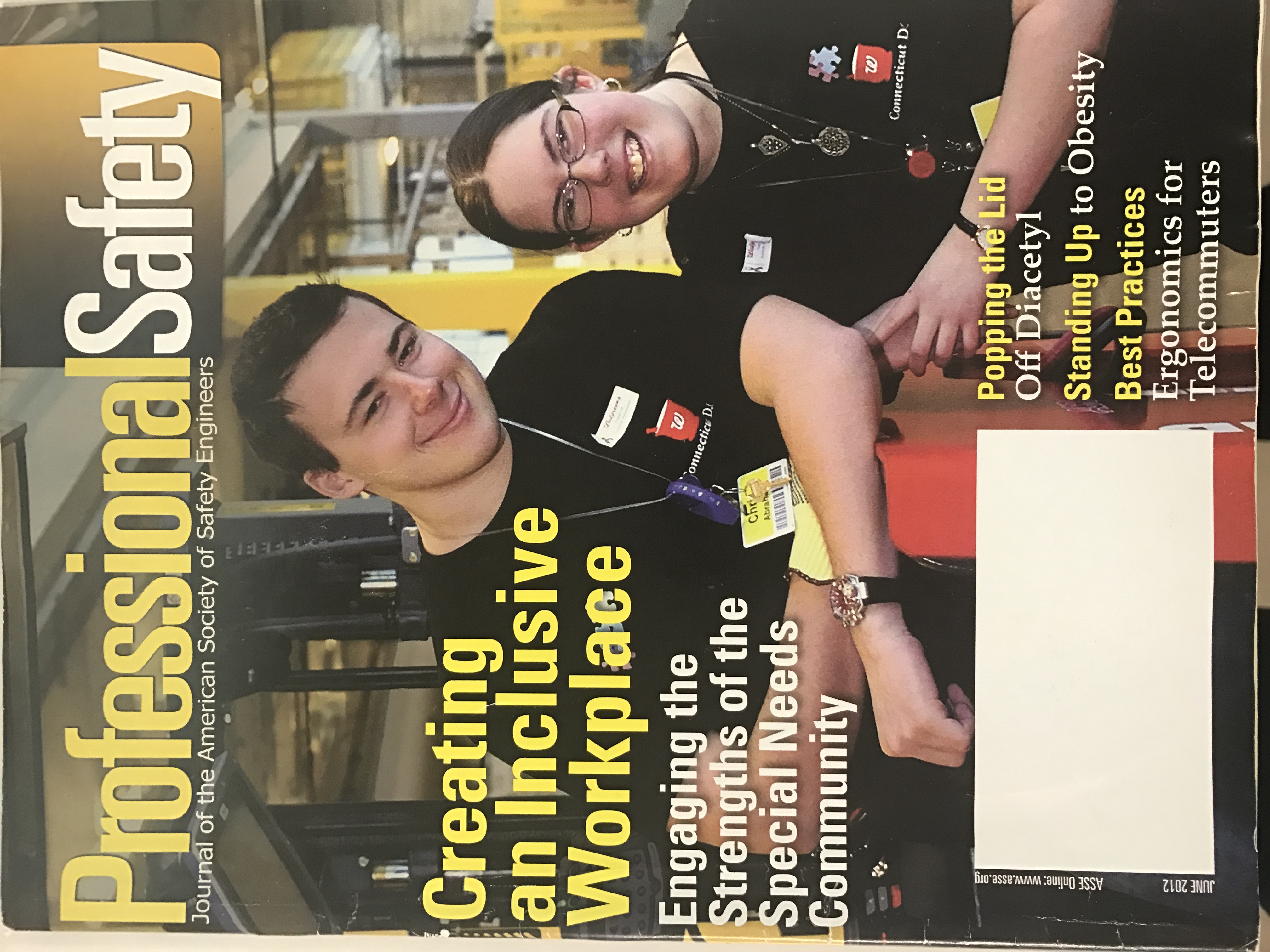 Next steps
Find a champion
Dream BIG
ATP
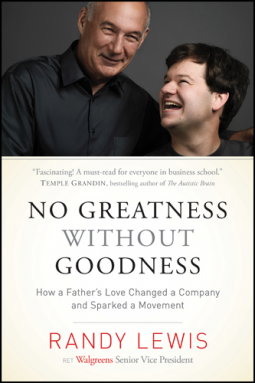 “There is no greatness without goodness”
Randy Lewis
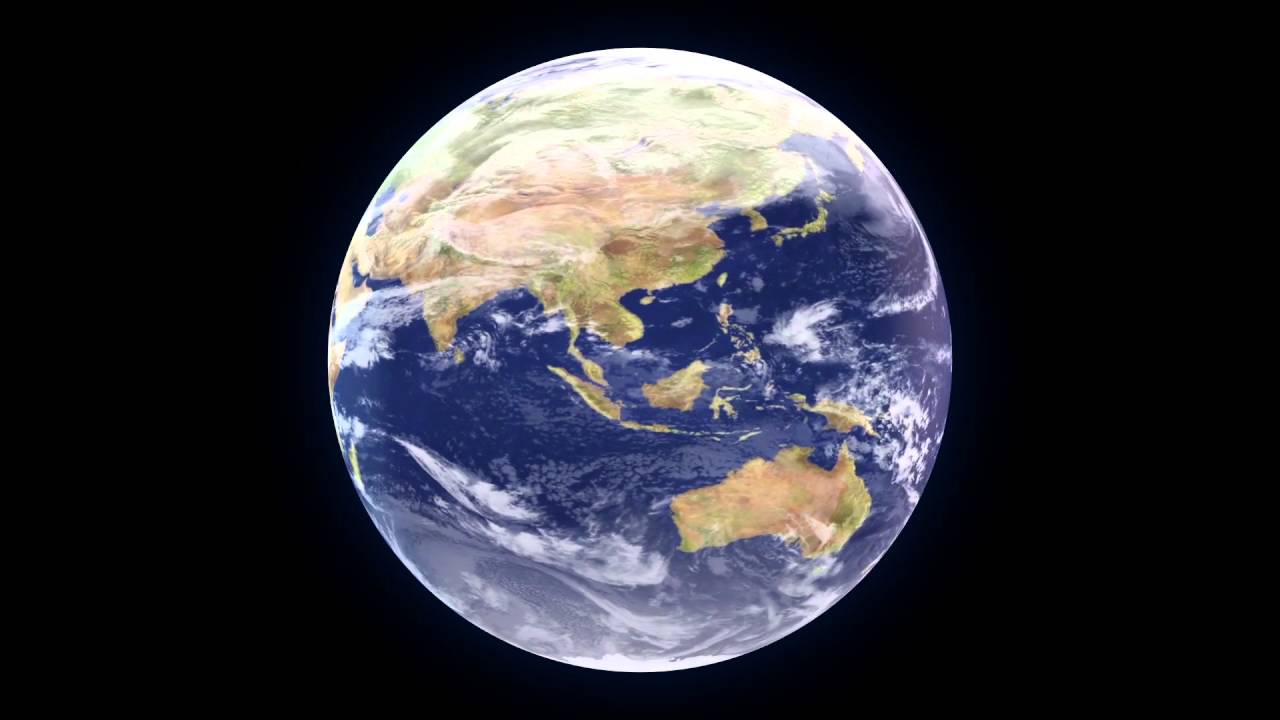 Lets change the world
THANK YOU
Please ask all the hard questions
Get in touch!
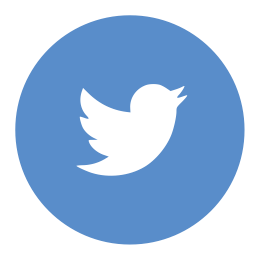 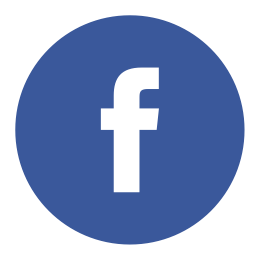 facebook.com/ANDisability
@ANDisability
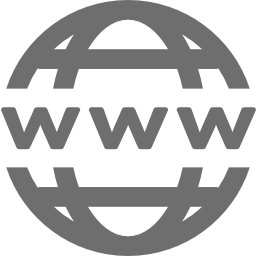 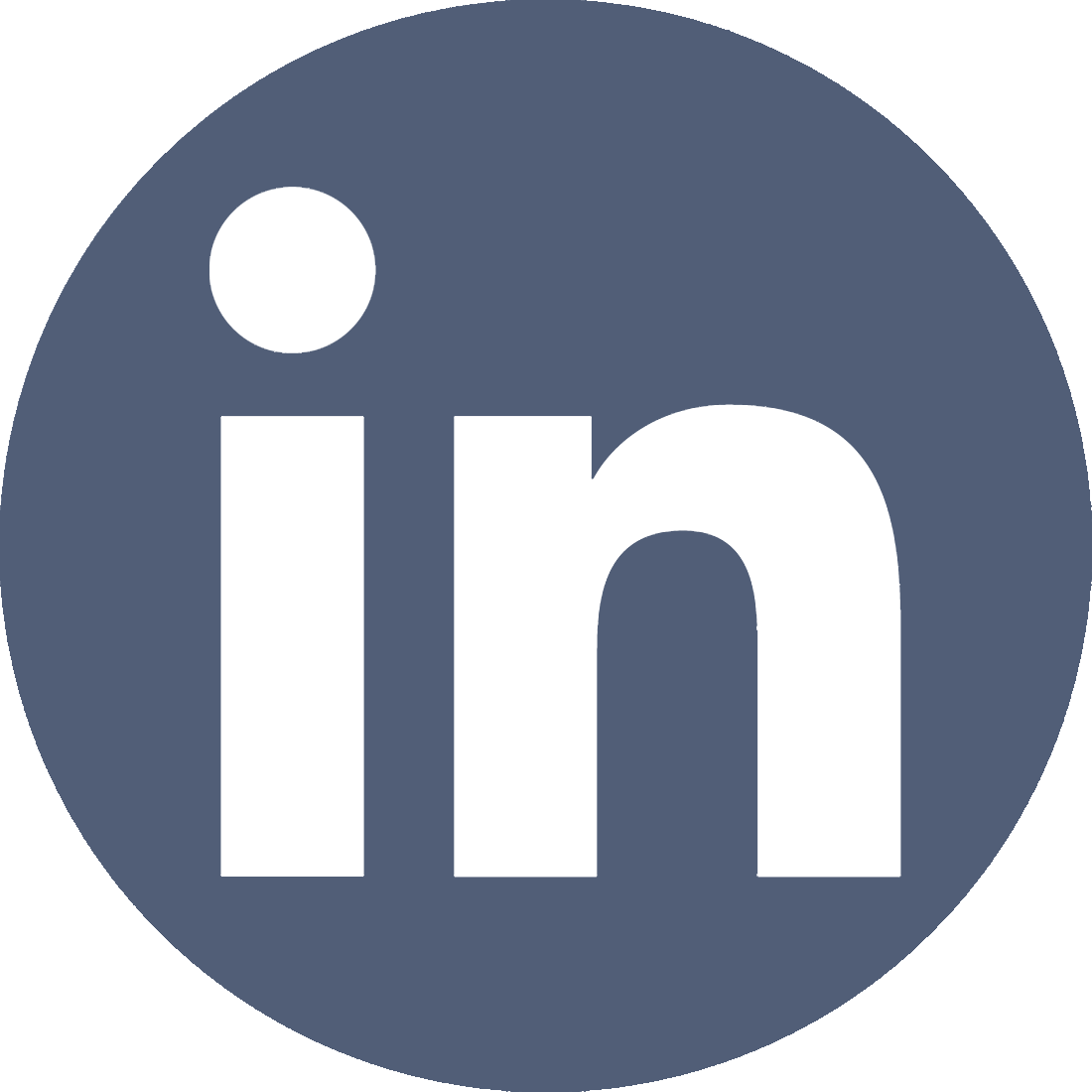 linkedin.com/
company/
australian-network-on-disability
www.and.org.au
[Speaker Notes: Additional information is available on our website.]
Survey Gizmo!
[Speaker Notes: Thank you for participating in our webinar today – we hope you have enjoyed the session.  

When this webinar has finished you will be directed to an online survey.]